Streckenberechnung mit Hilfe der Ähnlichkeit
Aufgabe Buch S. 154, K221
Zeige mit Hilfe von ähnlichen Dreiecken, dass die folgenden Beziehungen gelten:
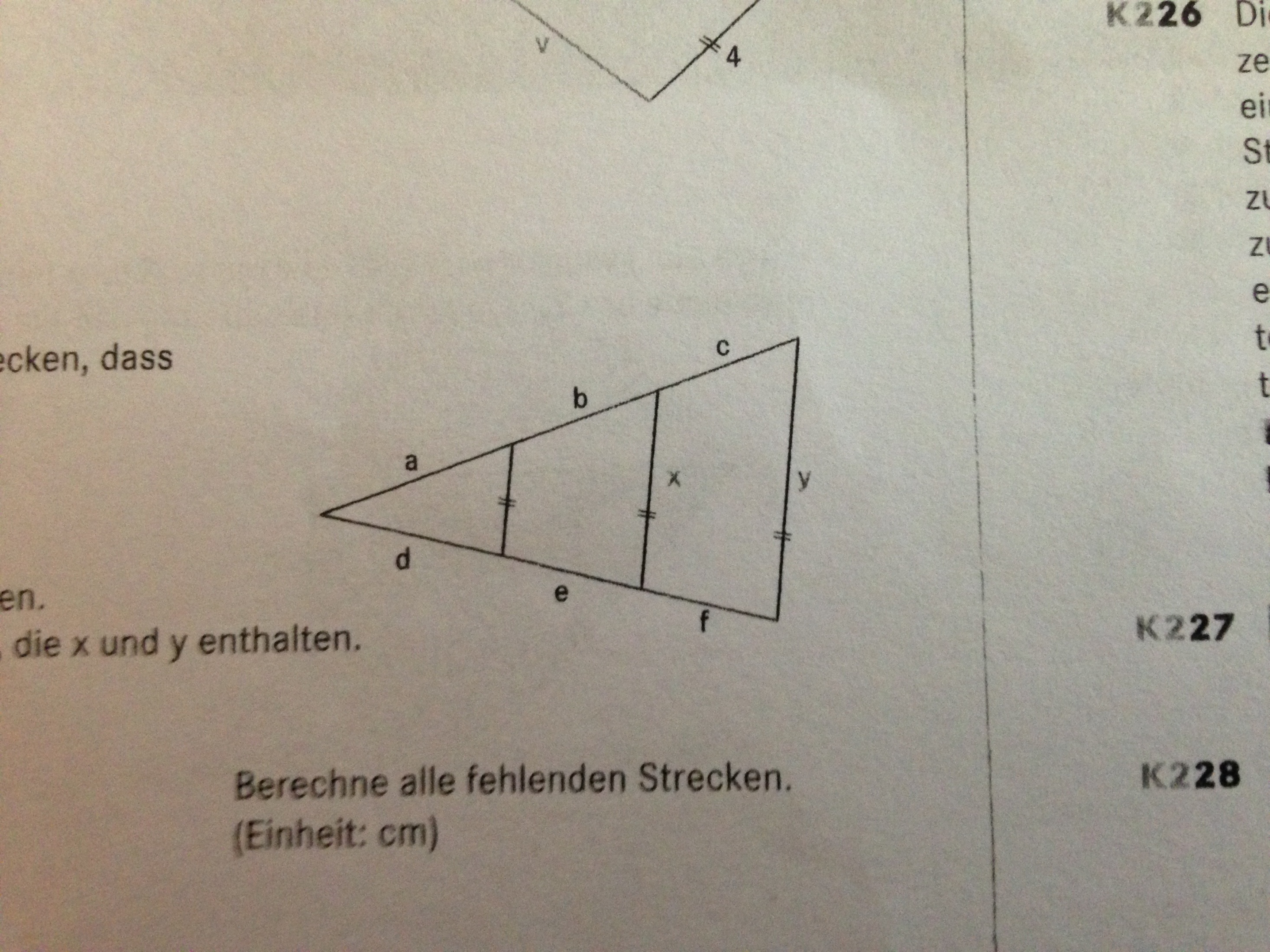 b : e = a : d

2) c : a = f : d
Geometrischer Beweis
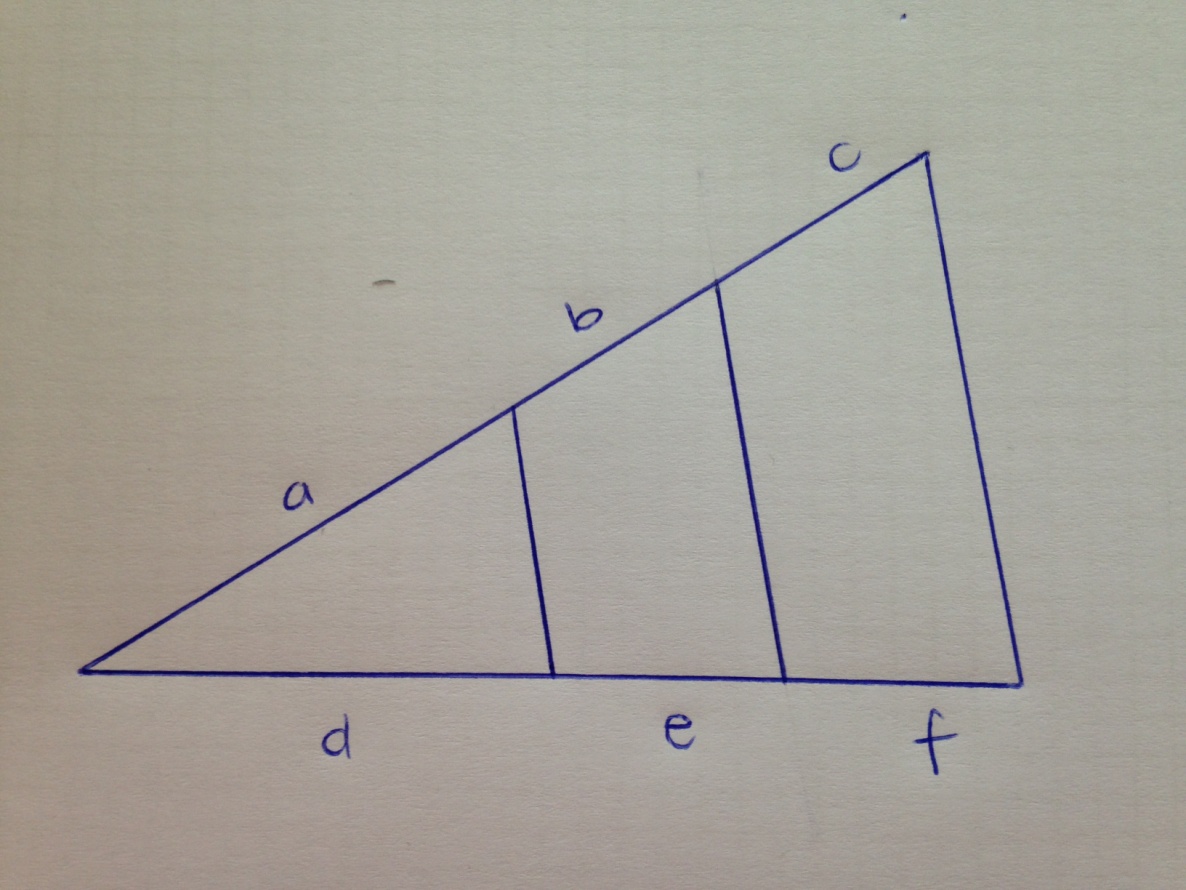 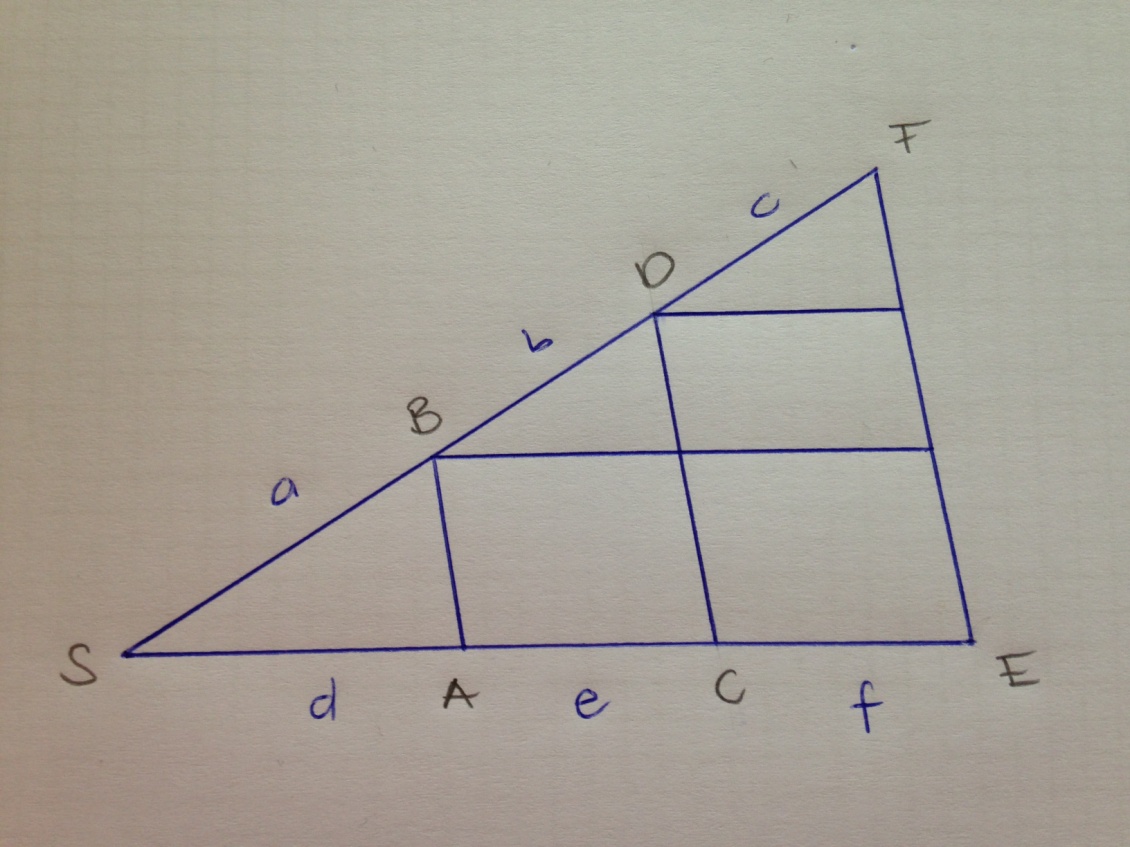 Geometrischer Beweis
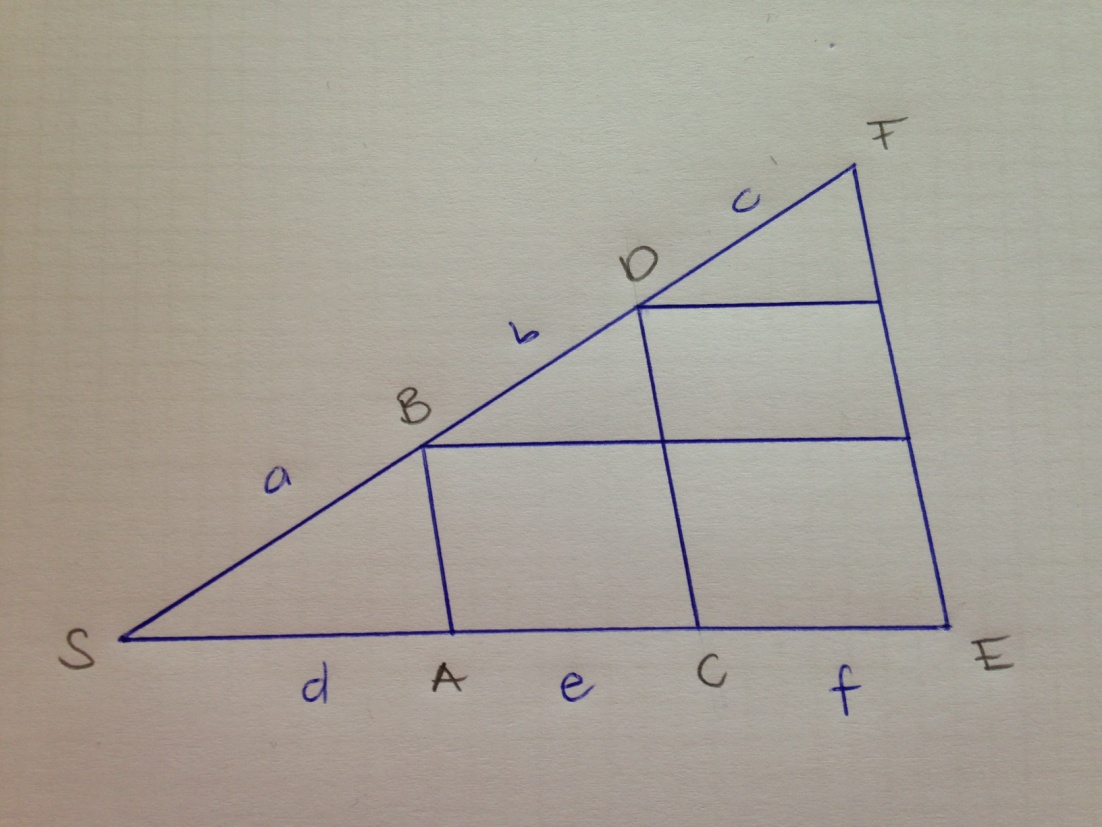 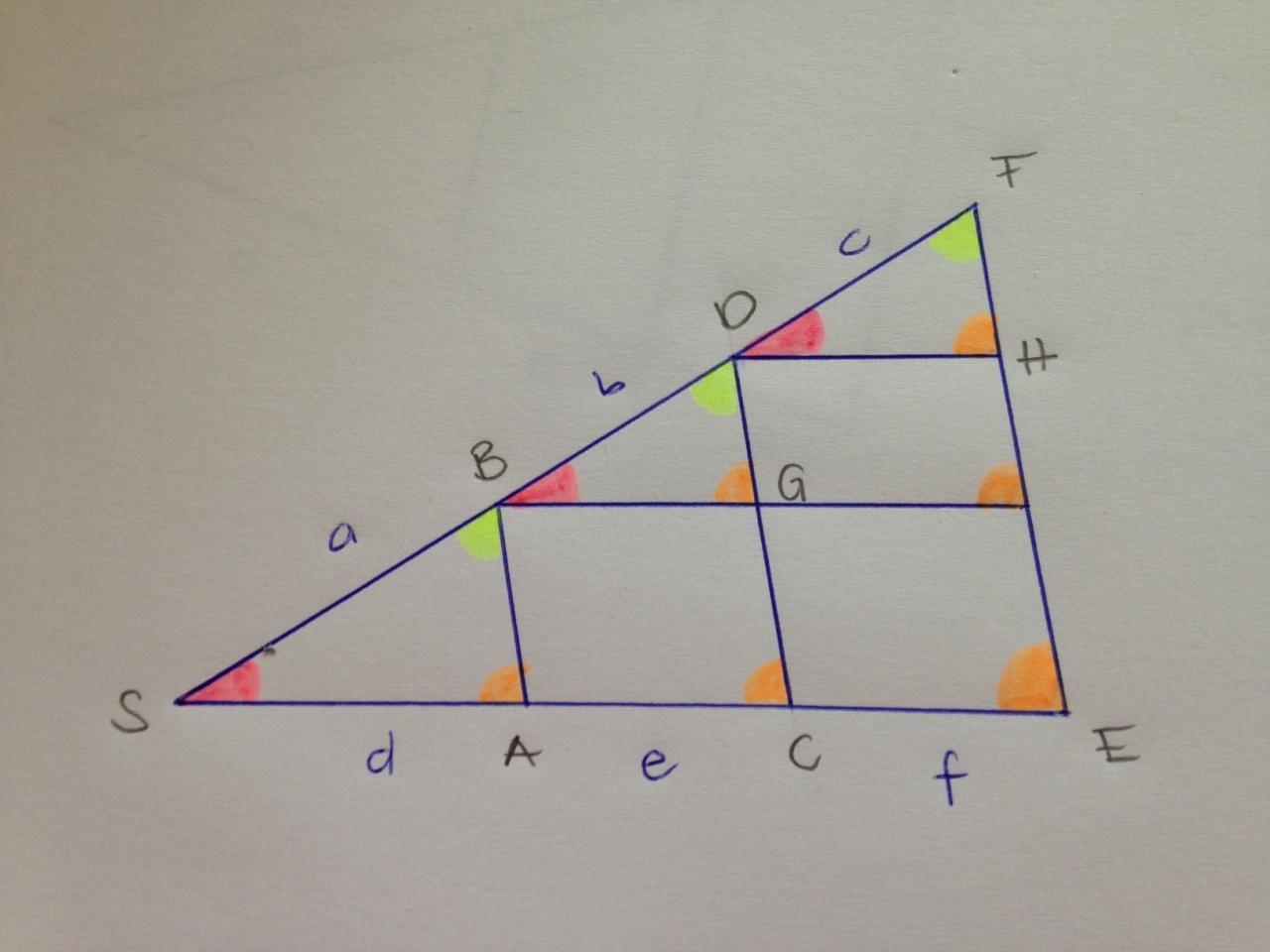 Geometrischer Beweis
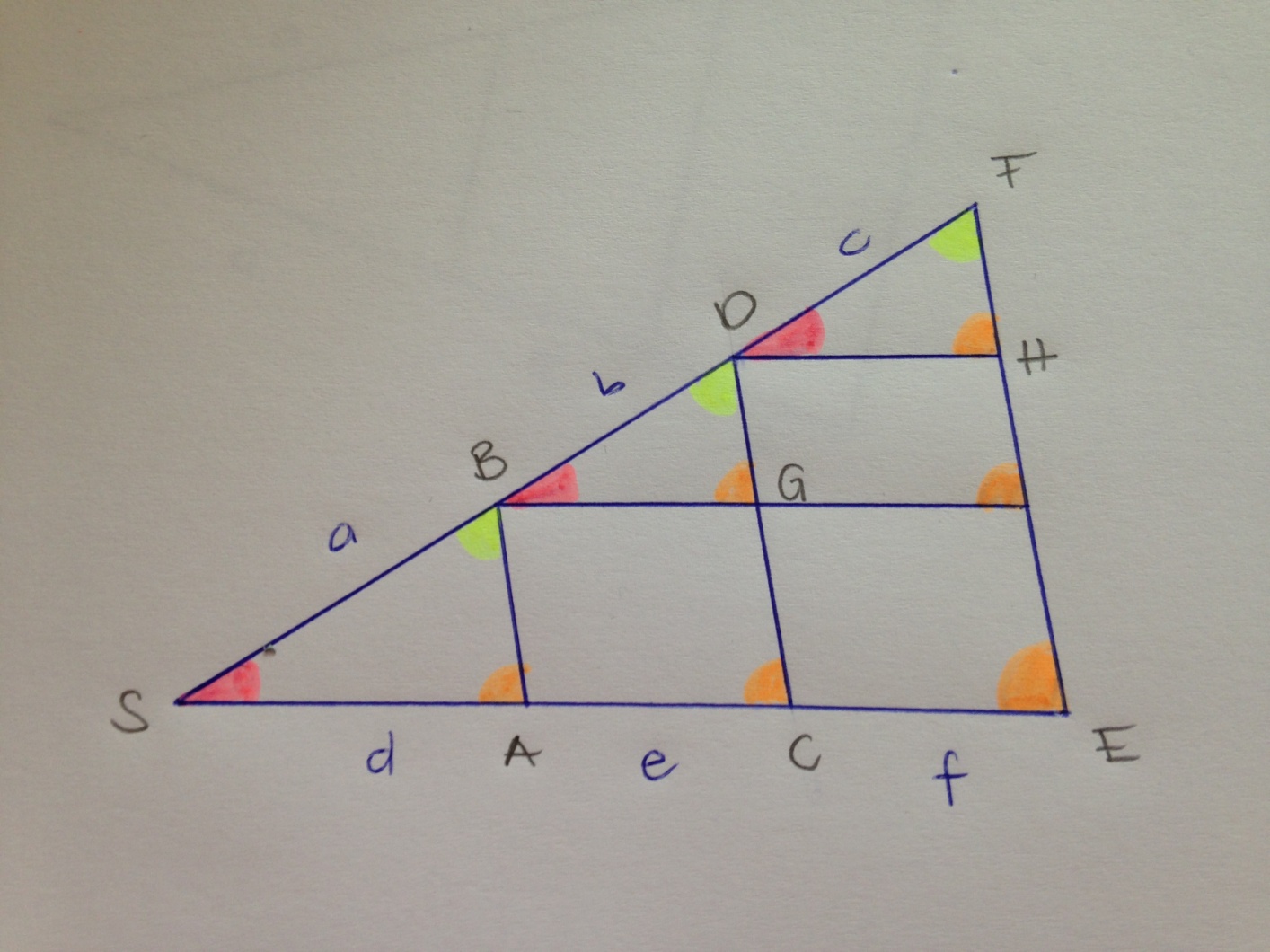 b : e	=	a : d  	       BGD   ~         SAB

c : a	=	f : d	       DHF   ~         SAB
Algebraischer Beweis
a : d = b : e
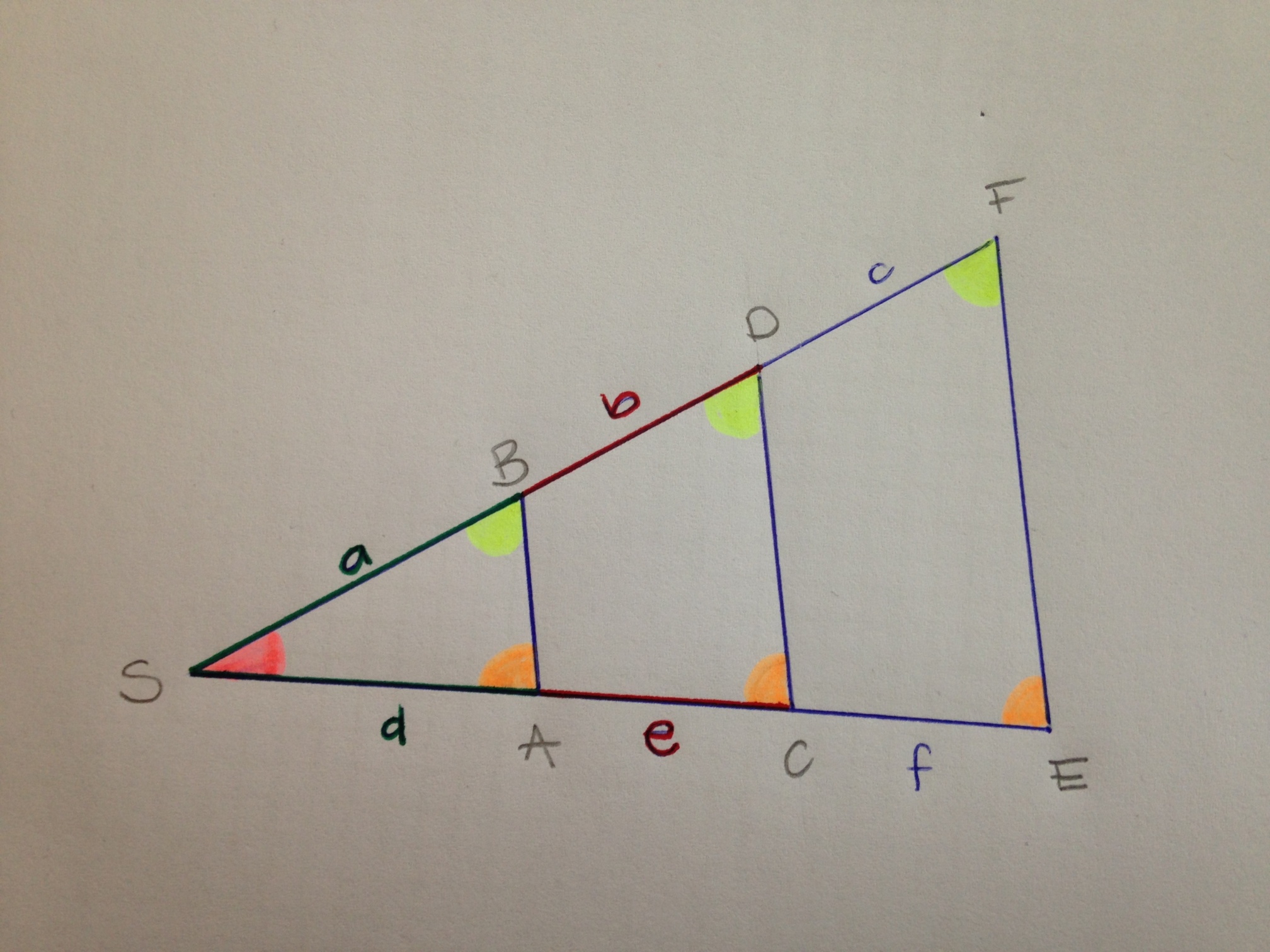 Algebraischer Beweis
a : d = b : e
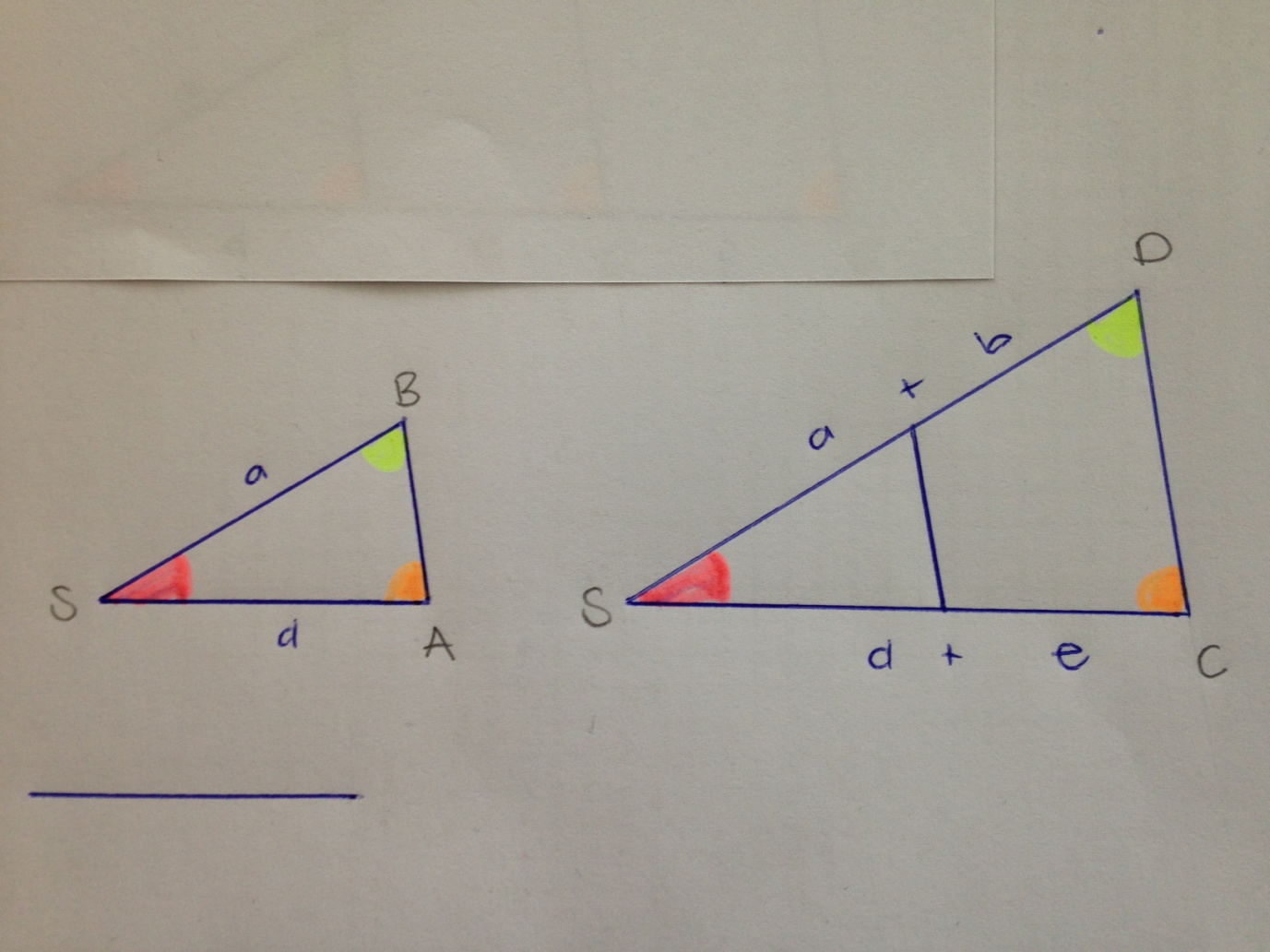 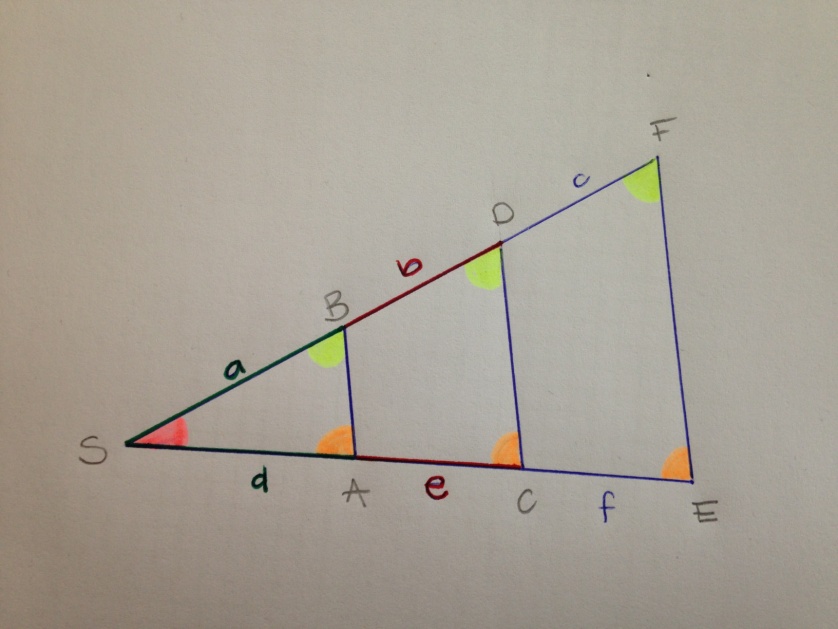 SAB	    ~	  	SCD
a / d		  =	   a+b / d+e
Algebraischer Beweis
a : d = b : e
a / d	    =	a+b / d+e 	| * d(d+e)

   a(d+e)	    =          d(a+b)

   ad+ae	    =	ad+bd		| - ad

   ae	    =	bd		| :e :d

   a:d	    =	b:e
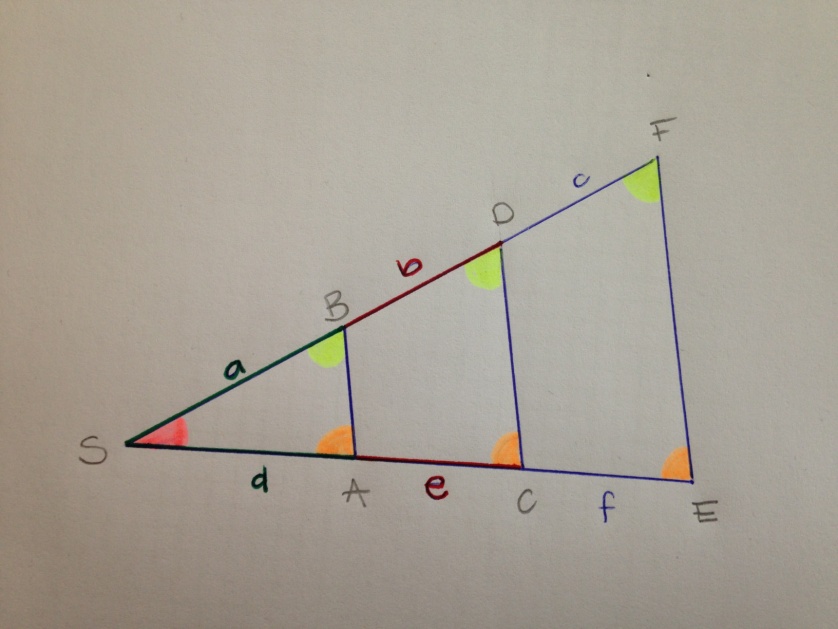 SAB	    ~	  SCD
Algebraischer Beweis
c : a = f : d
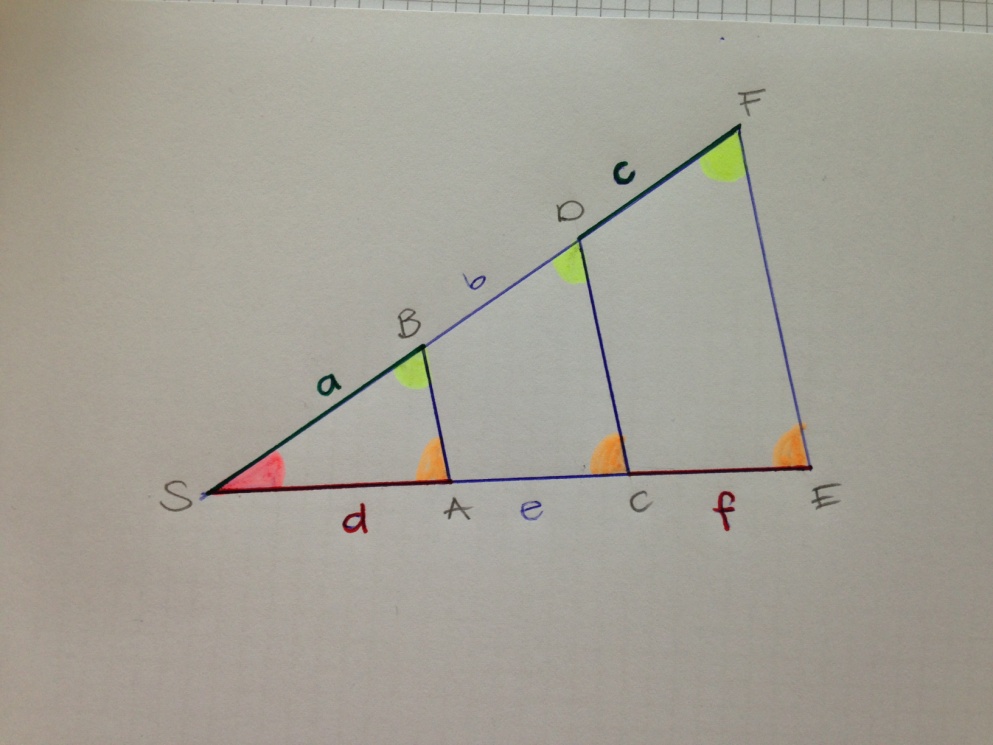 Algebraischer Beweis
c : a = f : d
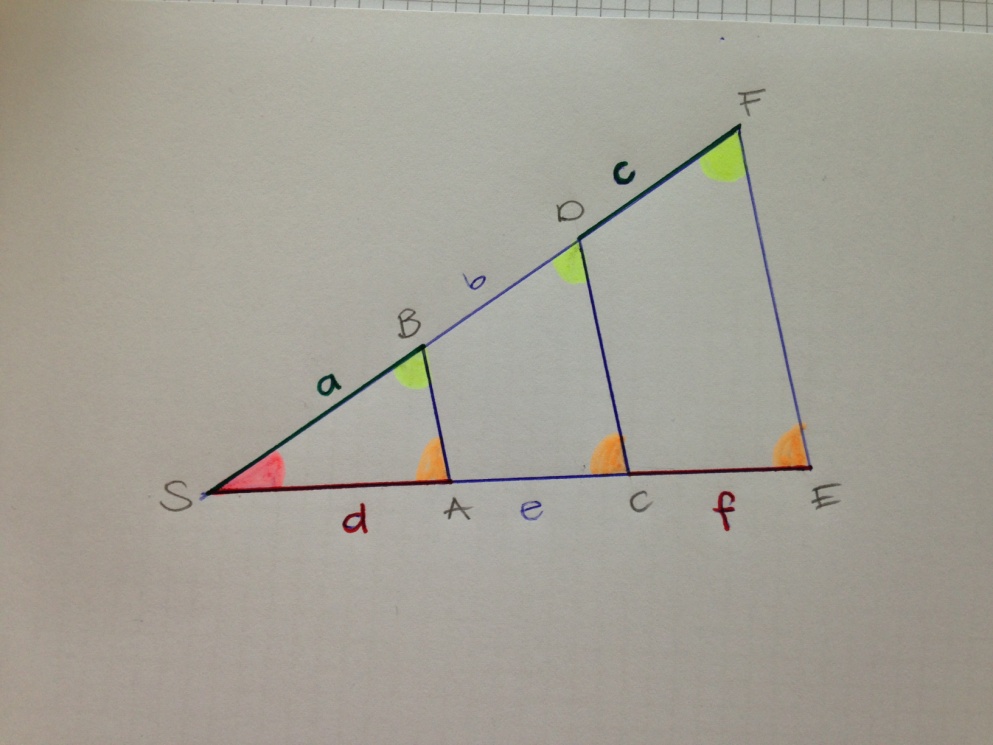 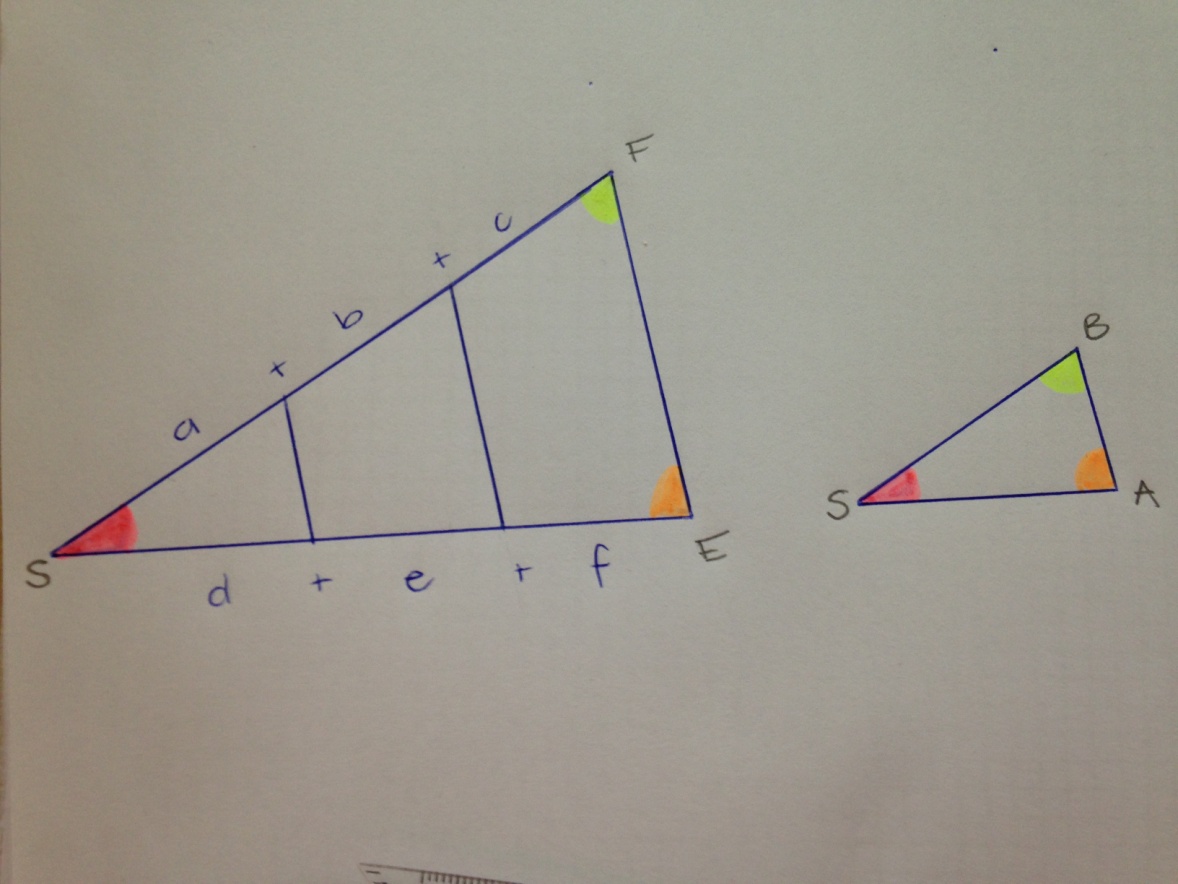 SEF	    ~	  	SAB
a+b+c / d+e+f	  =	       a / d
Algebraischer Beweis
c : a = f : d
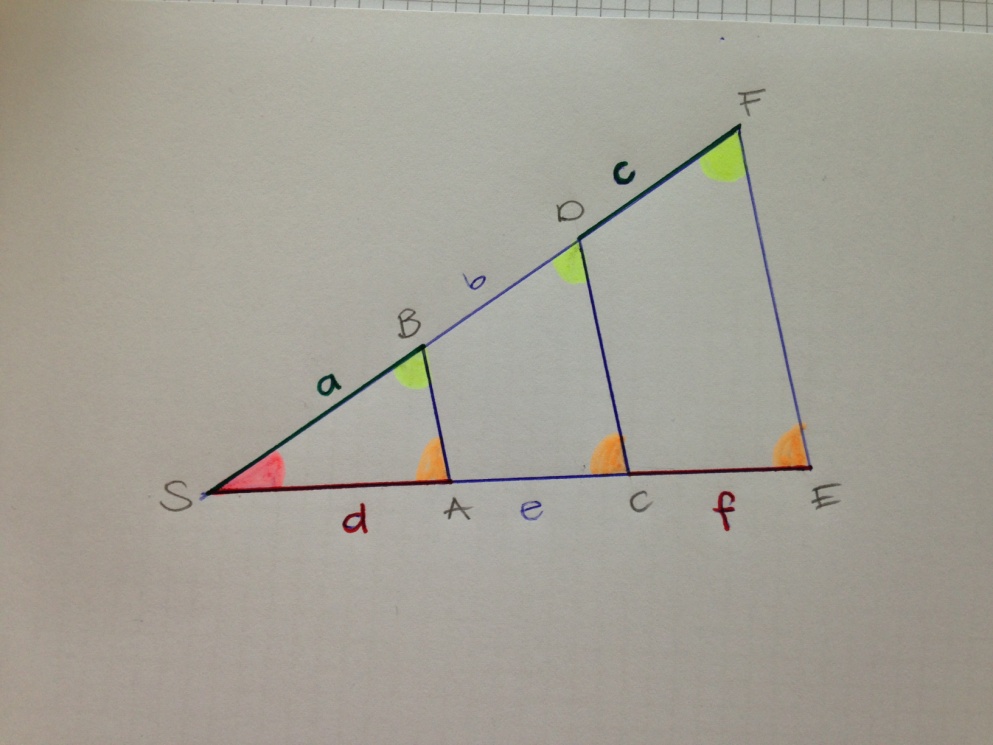 a+b+c / d+e+f	    = 	a / d 	      | * d(d+e+f)

   d/a+b+c)	    =          a(d+e+f)

   ad+bd+cd	    =	ad+ae+af     

   bd+cd		    =	ae+af	      | bd=ae

   cd		    =	af	      | :a :d

   c : a		    =	f : d
SEF	    ~	  SAB